Do Research
Prabhas Chongstitvatana

Chulalongkorn University

13 September 2013
prabhas@chula.ac.th
www.cp.eng.chula.ac.th/faculty/pjw/
Motivation
It is very important to appreciate the value of research.  If you value it you will motivation yourself to do it.

I view research along the time axis:
short term    		1 year
medium term   	2-5 years
long term     		> 5 years
Value
The value of short term research is the immediate application of knowledge to real-world problems.  

The value of medium term research is the development and improvement of new methods.

The value of long term research is the discovery of new knowledge.
Exercise in "valuating" research work
What is the value of theses.  In most library, there are a lot of theses in the shelves.  How can we say these theses are useful?  Who use it?

We read a lot of other people work.  What is the value of the material we are reading?  Why are we reading it?
Method
What should be the topic of research?
How can we "create" a suitable topic?
The important things are

the "newness" of the subject.  
the "value" of the subject.
To create a topic
1  from the real-world problems
2  from the boundary of current knowledge
3  from imagination
To do your research
1  Post a problem statement
2  Design a method to solve the problem
3  Negotiate the expectation of the result
4  Do it
You will
read a lot, to know what is the current state of the art
talk a lot, to synthesis your idea
write a lot, to make your idea concrete and to communicate your idea formally.
Evaluation
In research, we control the quality by "peer review".  That is, we believe that the best person to "valuate" our work is the person who is knowledgable in the field, our "peer".
The impact
academic -- publications, to make the knowledge available
profession -- acceptance, authority 
society -- development, policy, public debate
Research as Creative work
ศาสตราจารย์นายแพทย์วิจารณ์ พานิช
การใช้คุณภาพเป็นเครื่องมือในการพัฒนางานหรือพัฒนาคน มีเงื่อนไขที่สำคัญอยู่อย่างหนึ่งคือ  จะเกิดความคิดริเริ่มสร้างสรรค์ใหม่ ๆ ในการทำงาน  
หน่วยงานอีกหลายแห่งที่เป็นของราชการและคุ้นอยู่กับการทำงานตามแบบแผนที่หัวหน้าสั่งหรือตามกฎระเบียบของราชการนั้น การที่จะคิดงานเชิง   ริเริ่มหรือสร้างสรรค์อะไร  หรือทำอะไรแปลก ๆ ใหม่ ๆ  นั้นเป็นเรื่องยากที่สุด
น่าจะเป็นเพราะตัวกฎระเบียบมันตีกรอบวิธีคิดของคน จนกระทั่งออกนอกกรอบไม่เป็น 
ปัญหาใหญ่ที่สุดอันหนึ่งคือ  ได้สร้างความเชื่อภายในตัวเราว่า   เราไม่มีหน้าที่จะต้องคิด เราไม่มีความสามารถที่จะคิด และเราต้องทำตามกรอบที่ว่านั้น 
เมื่อใดก็ตามที่เราทำงานคุณภาพ เรื่องของความเชื่อมั่นในความสามารถของตัวเราเองและกลุ่มเพื่อนที่ทำงานอยู่ด้วยกัน และขยายวงออกไปเรื่อยๆเป็นเรื่องที่สำคัญที่สุด เทคนิคความรู้วิธีการทั้งหลายมาทีหลัง  แต่ความเชื่อมั่นอย่างเดียวยังไม่พอ ต้องไปโยงกับความเป็นจริงที่สำคัญที่สุดก็คืองาน
งานเป็นเครื่องมือที่จะให้เราได้ทดลองหรือทดสอบความสามารถ  ศักยภาพ  ความคิดริเริ่มสร้างสรรค์ของเรา สิ่งที่เป็นความเชื่อของเรา 
เป็นความสงสัยของเราว่าเราอยากจะทำให้ดีขึ้น อยากจะทำอะไรใหม่ๆให้เกิดขึ้น ตกลงแล้วตัวงานกลายเป็นโอกาสในการที่จะทำอะไรให้สนุก
อย่างนี้ใช้วิธีที่จะให้สนุกกับงานโดยใช้ความเปลี่ยนแปลงเป็นเครื่องมือ  แล้วก็ดูไปข้างหน้าว่าจะเกิดอะไรขึ้น
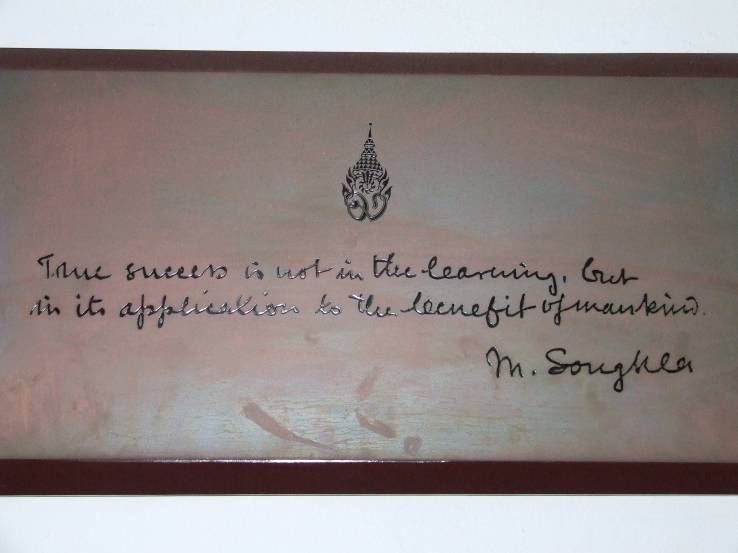 Enjoy doing research!